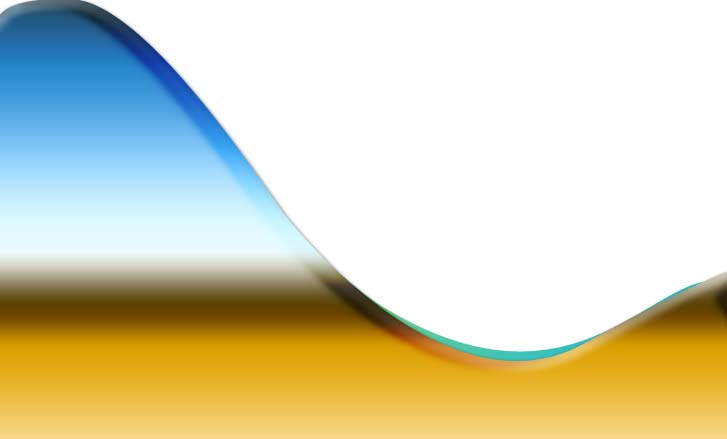 ระบบดูแลช่วยเหลือ               นักเรียน
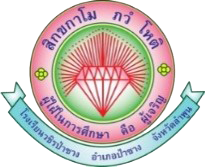 รายงานการเยี่ยมบ้านนักเรียน
ชั้นมัธยมศึกษาปีที่ 4/1
ปีการศึกษา 2567
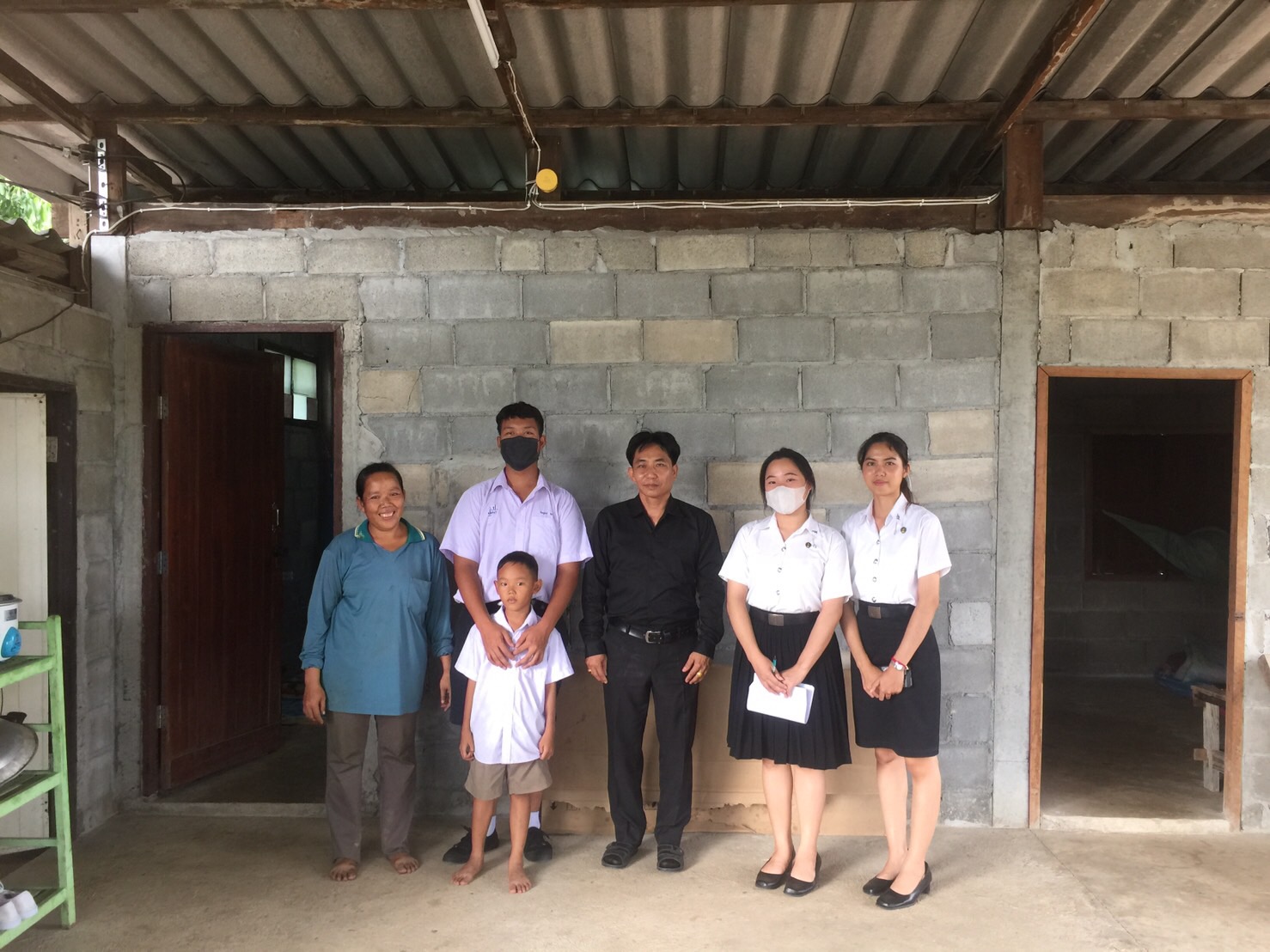 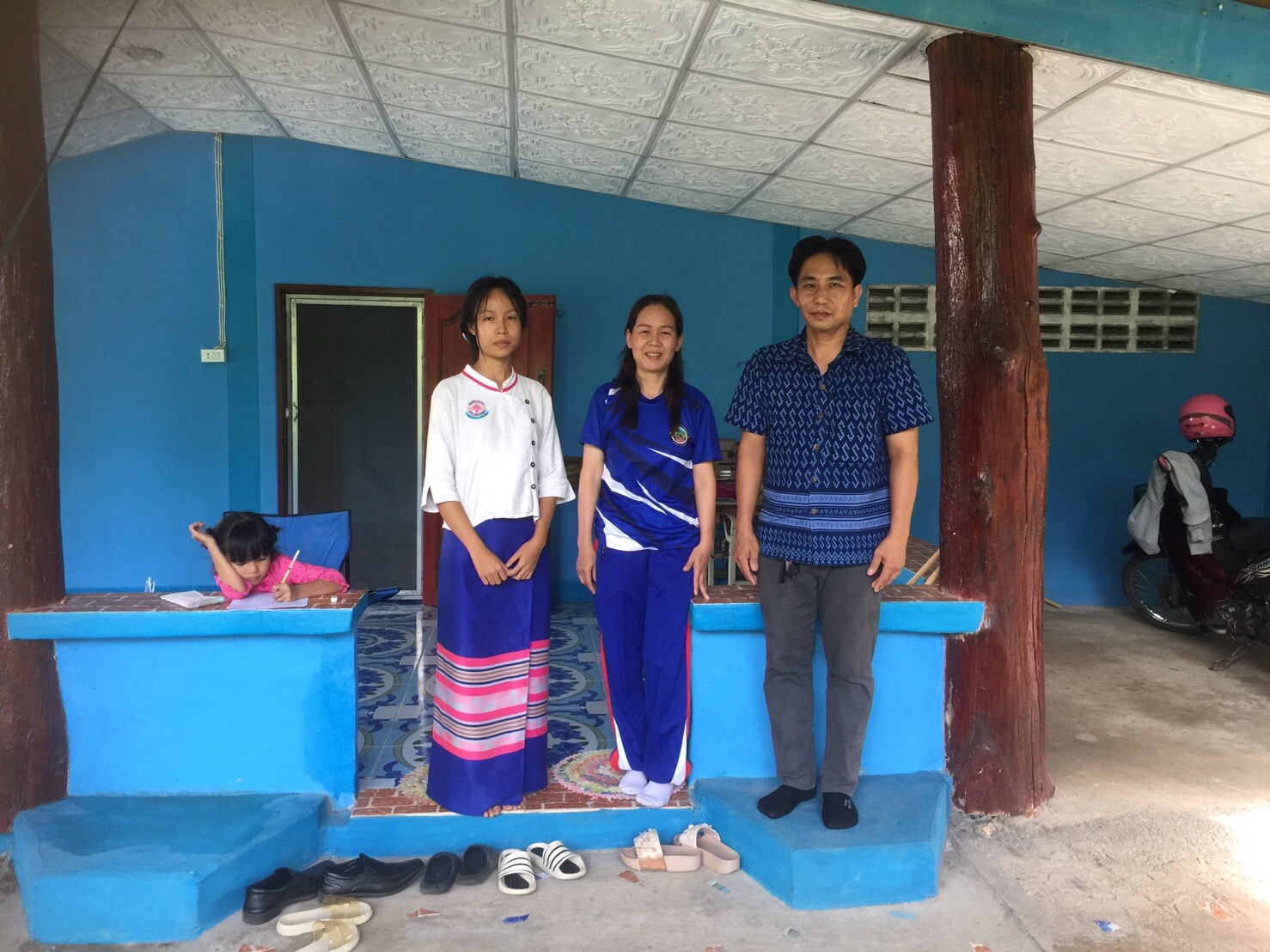 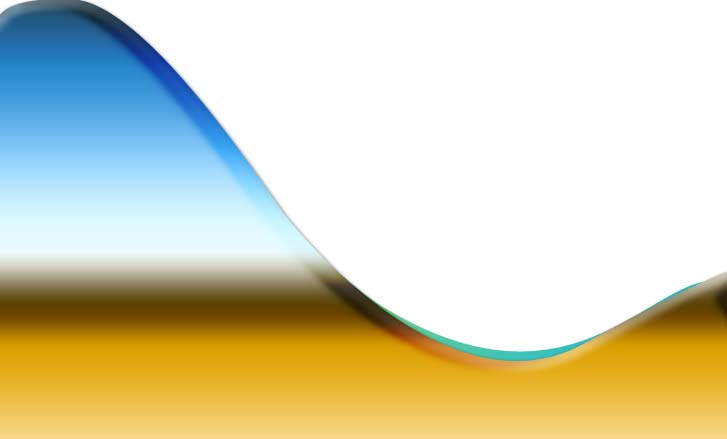 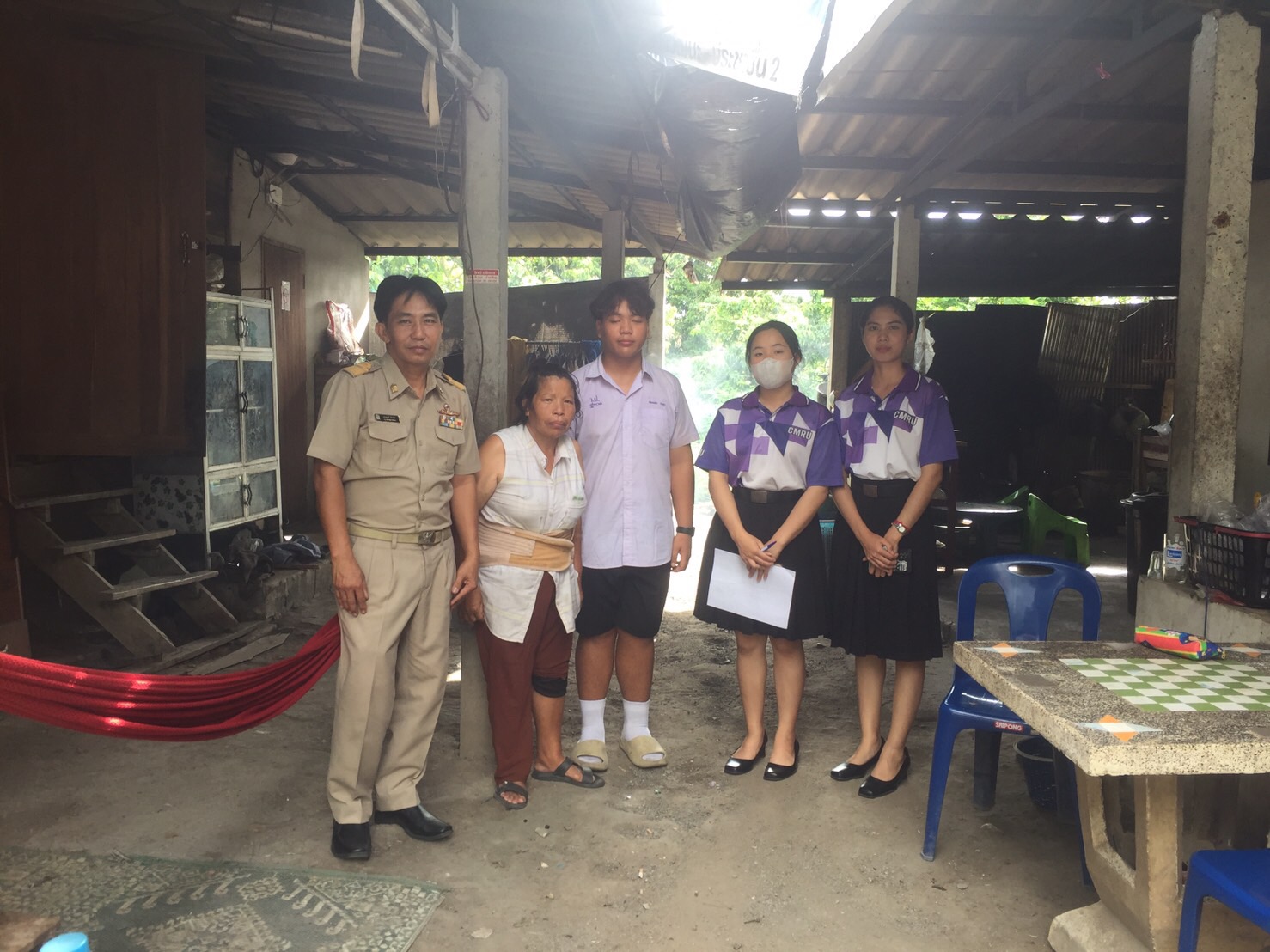 ครูที่ปรึกษา
1. นายสุรพงษ์  จ๋าก๋าง2. นางสาวมนันชญา  ยอดเงิน
โรงเรียนวชิรป่าซาง
สำนักงานเขตพื้นที่การศึกษามัธยมศึกษาลำปาง ลำพูน